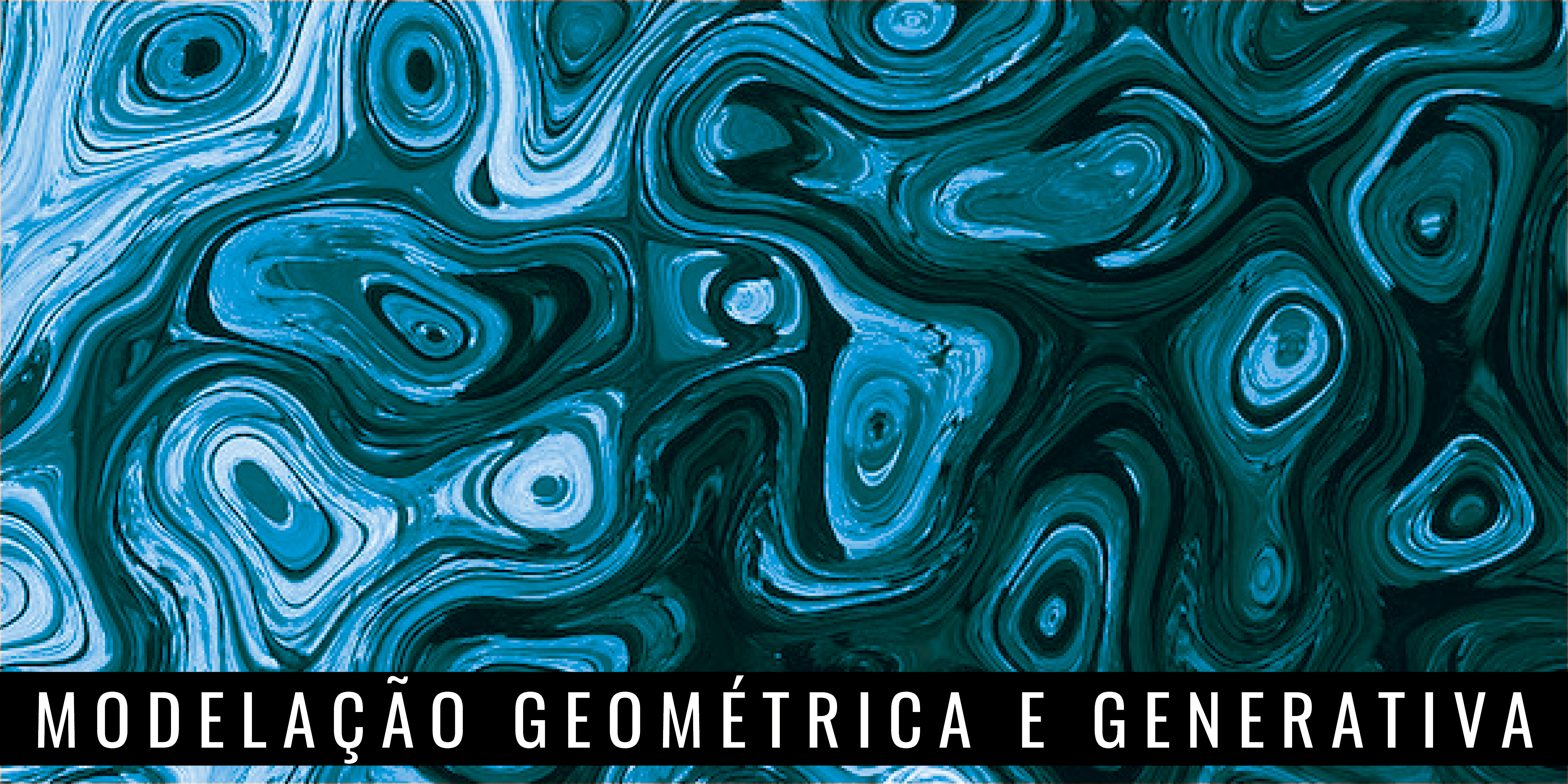 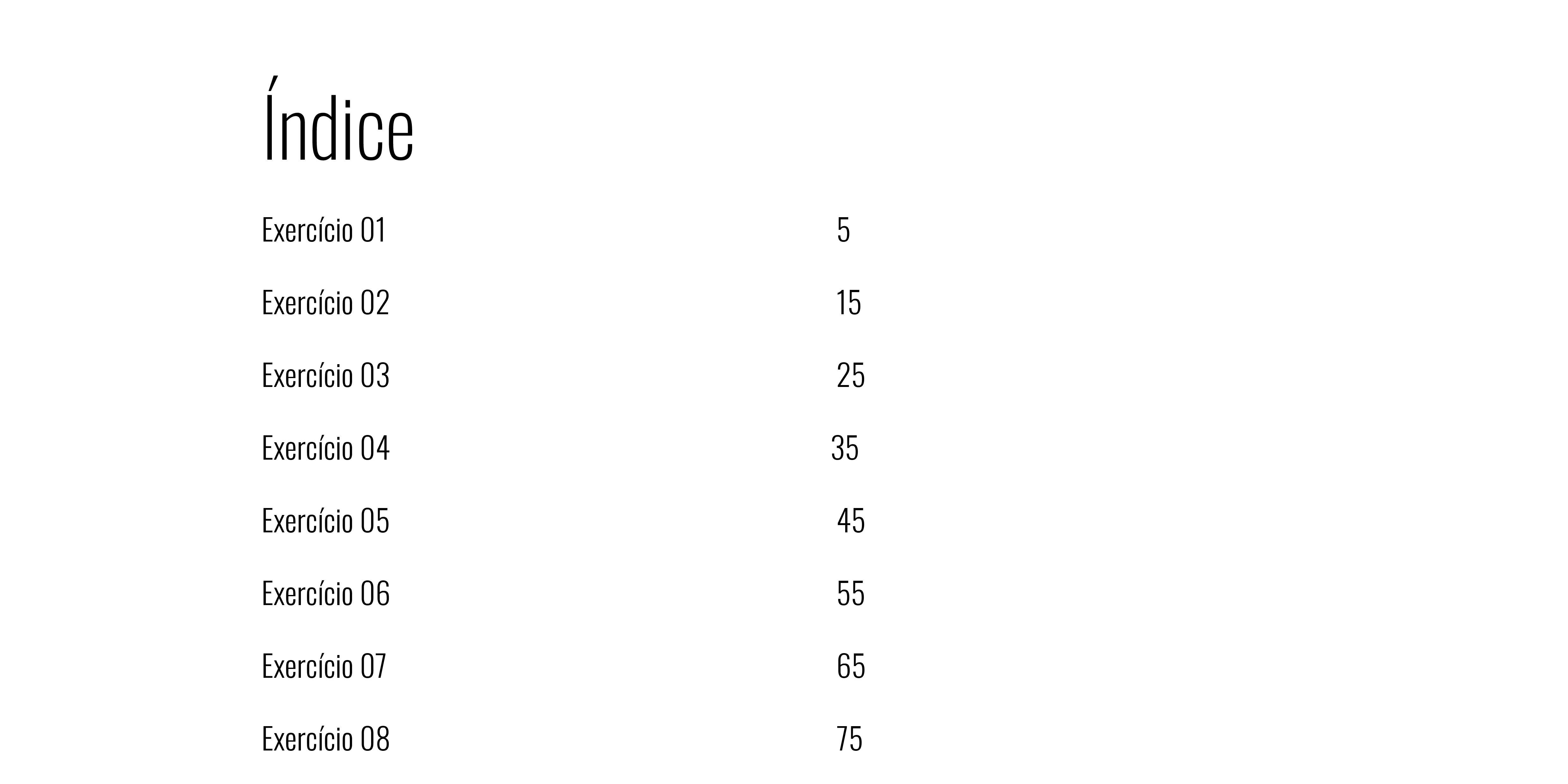 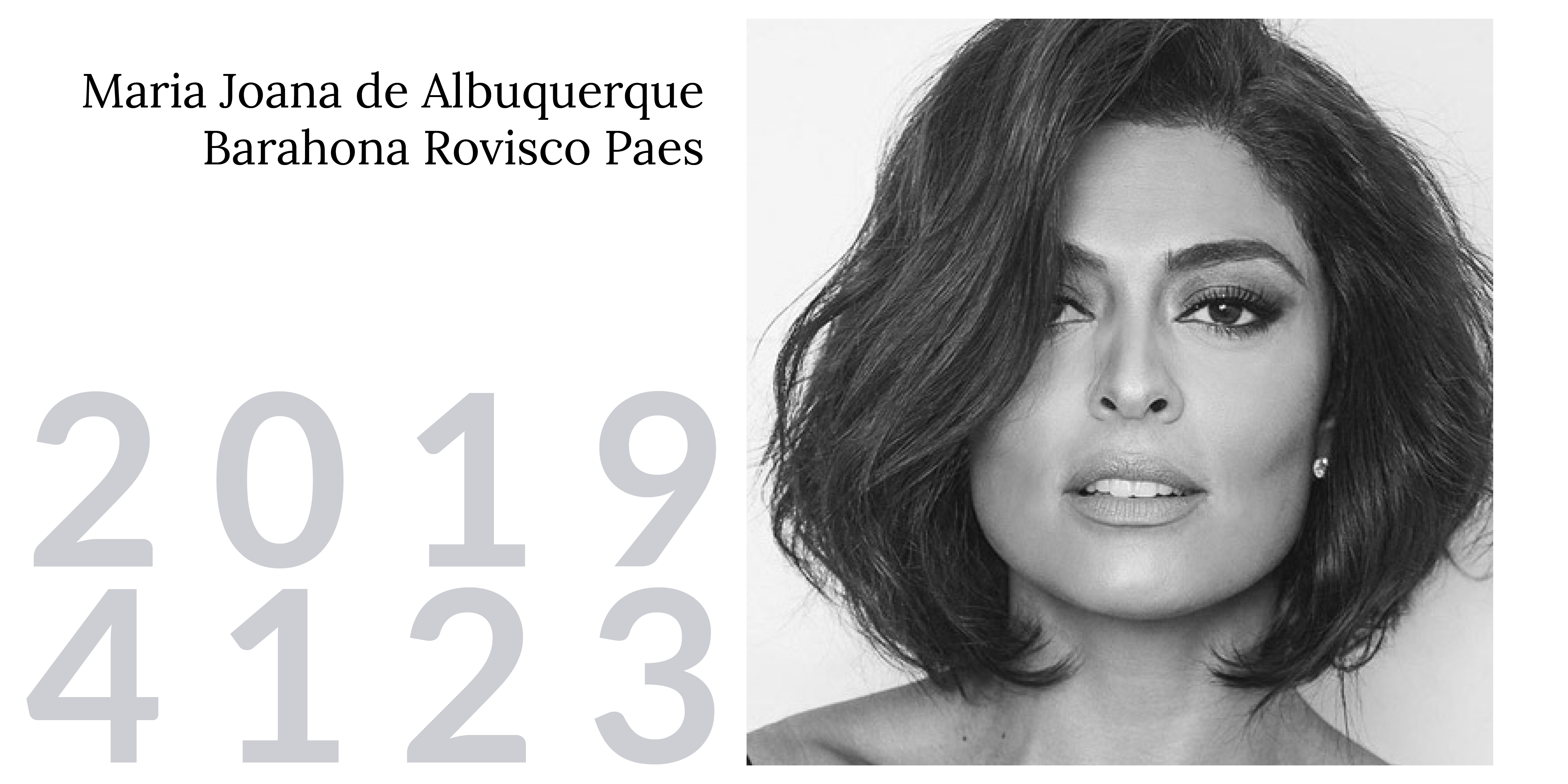 Maria Joana de Albuquerque Barahona Rovisco Paes
2
0
1
9
4
1
2
3
Morfogénese digital - bivalves
EX00
Morfogénese digital - bivalves
EX00
.0
Morfogénese digital - bivalves
EX00
.00
Morfogénese digital - bivalves
EX00
.000
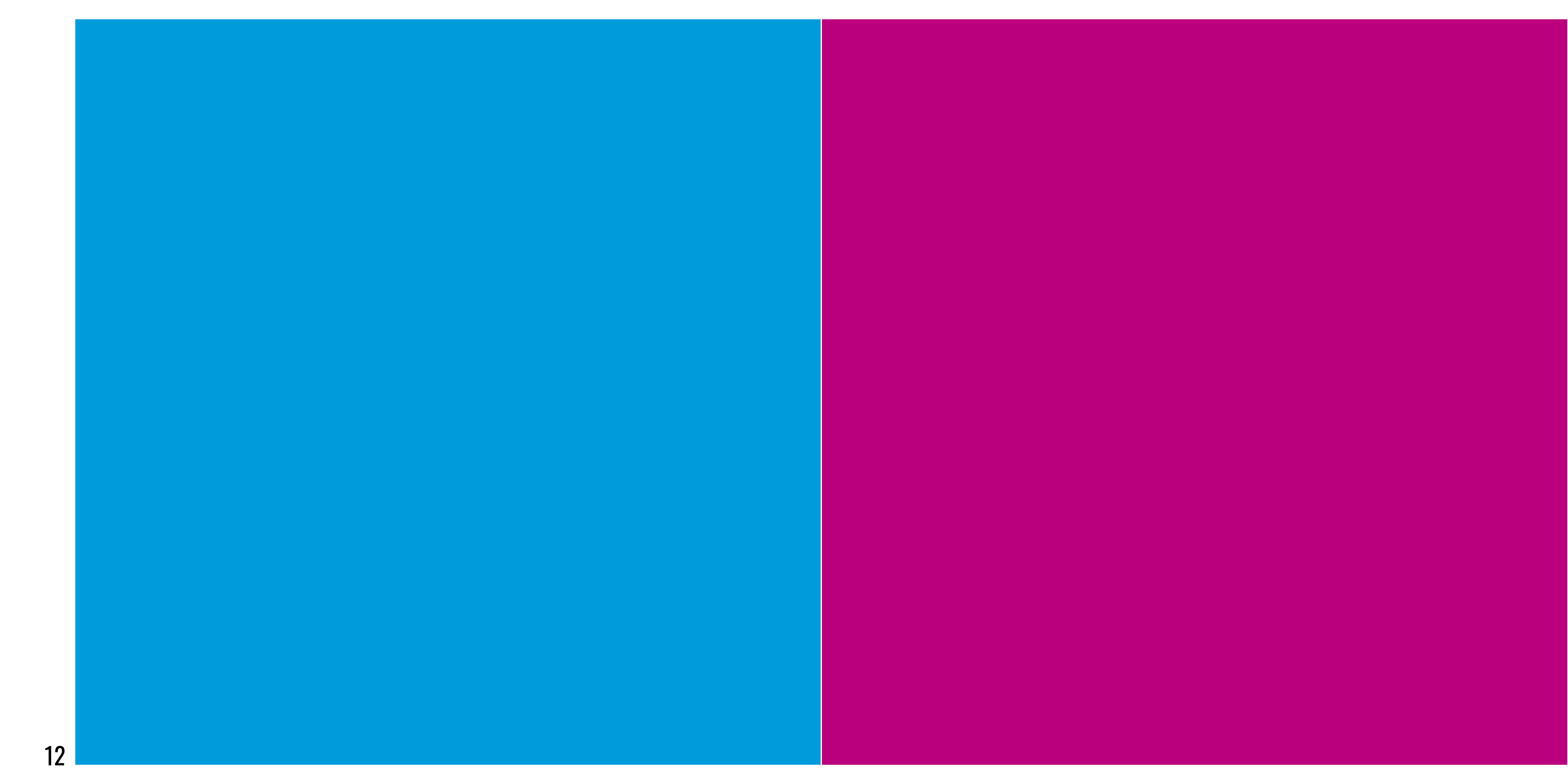 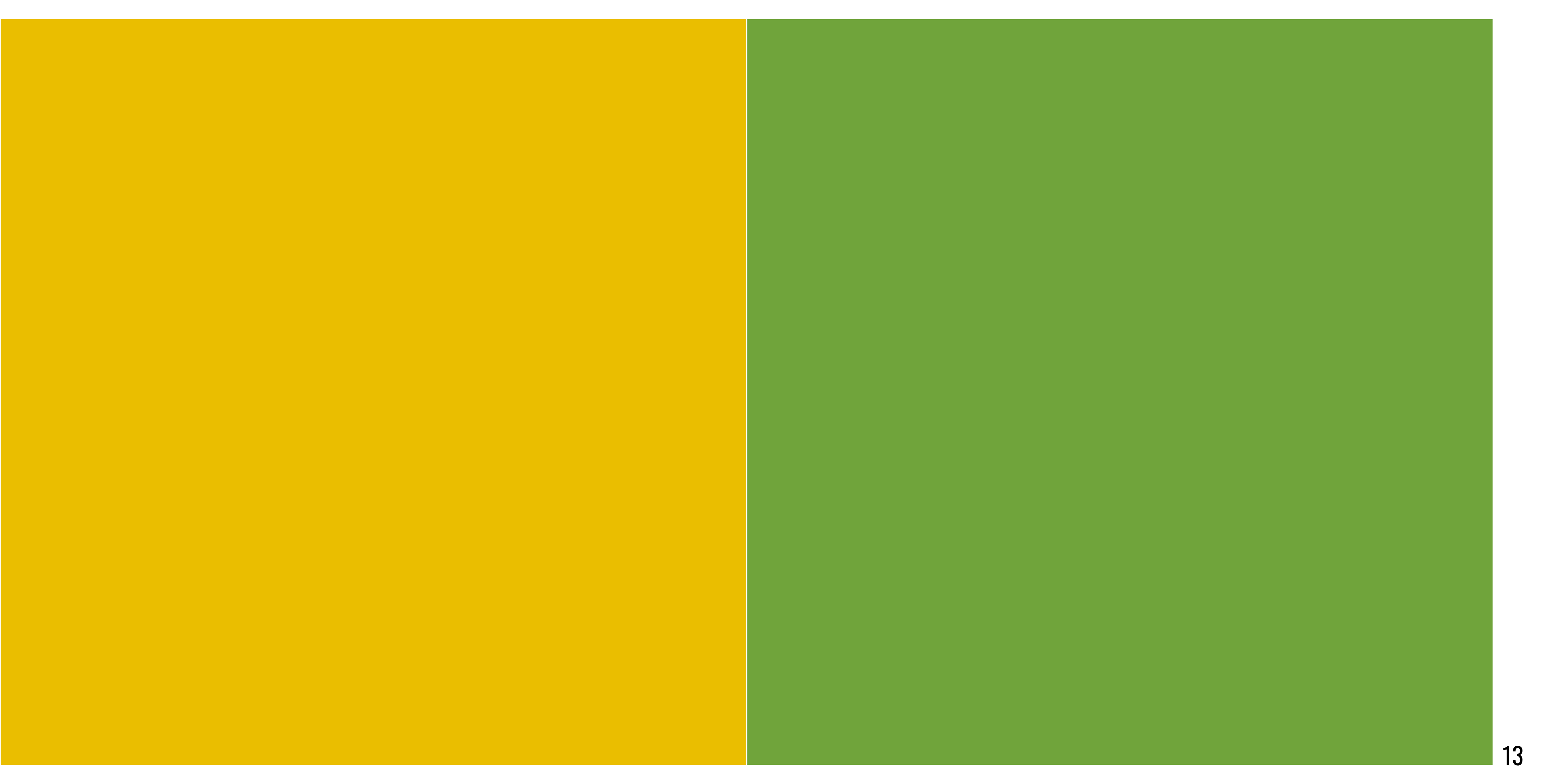 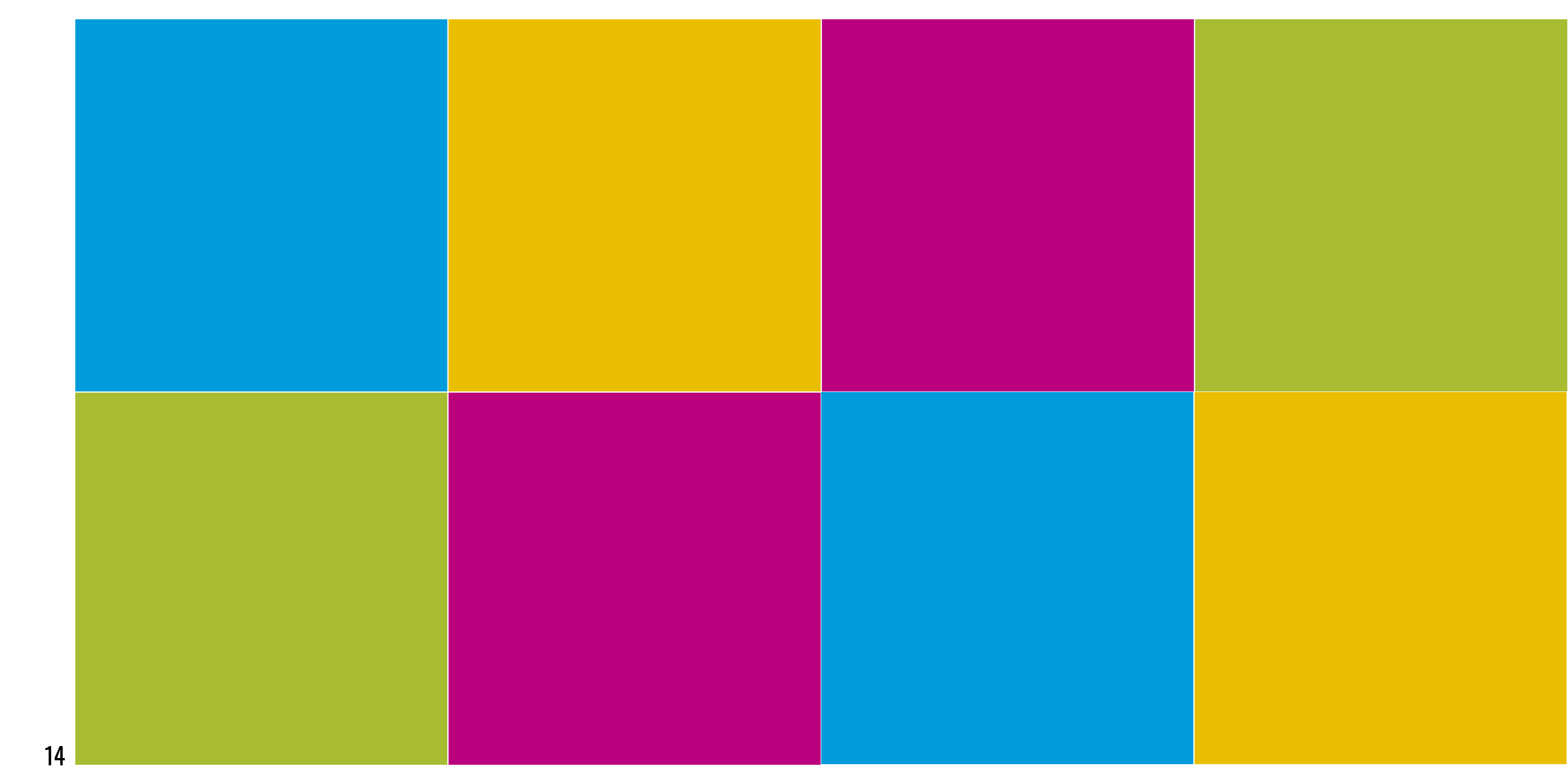 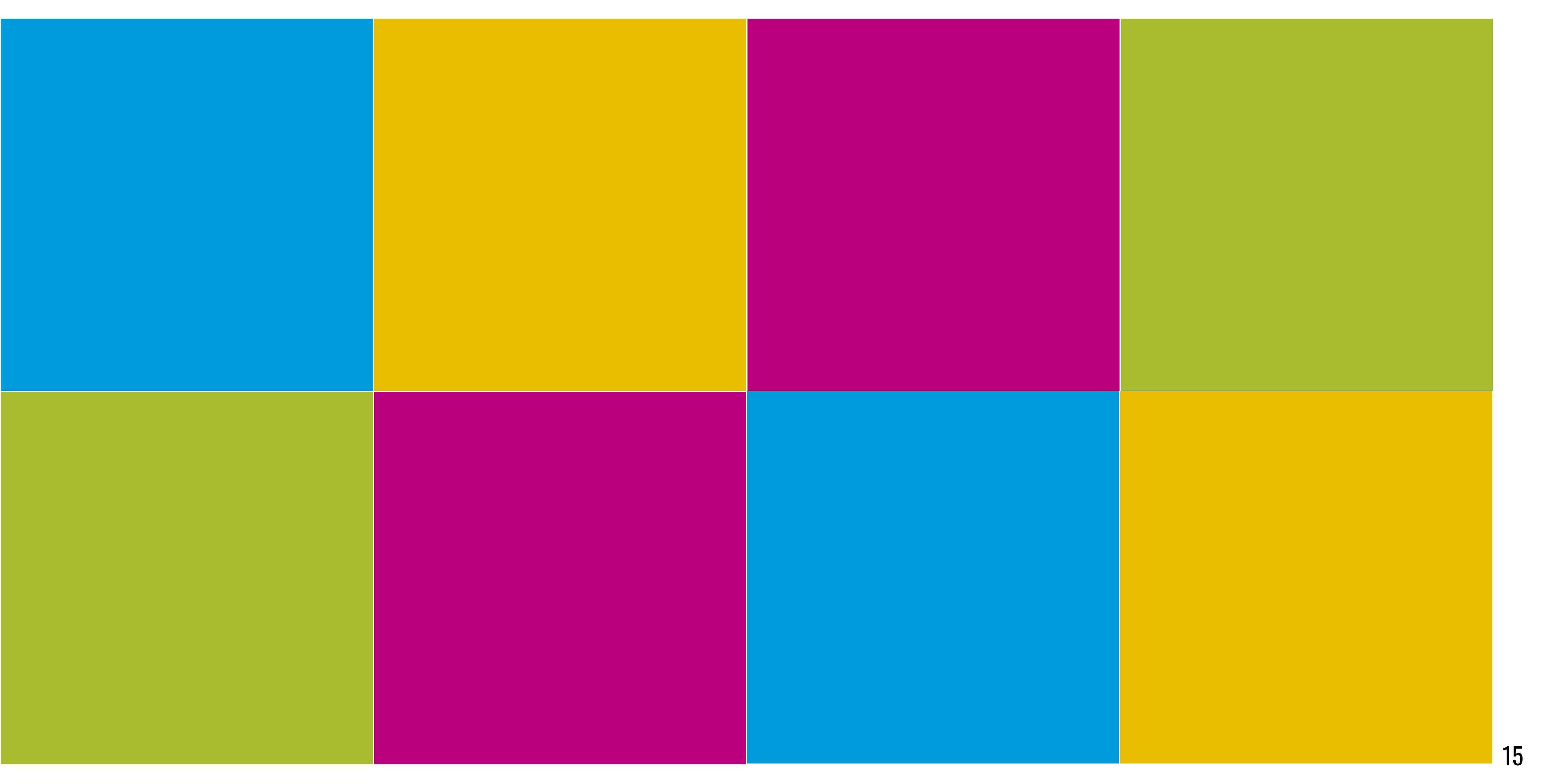 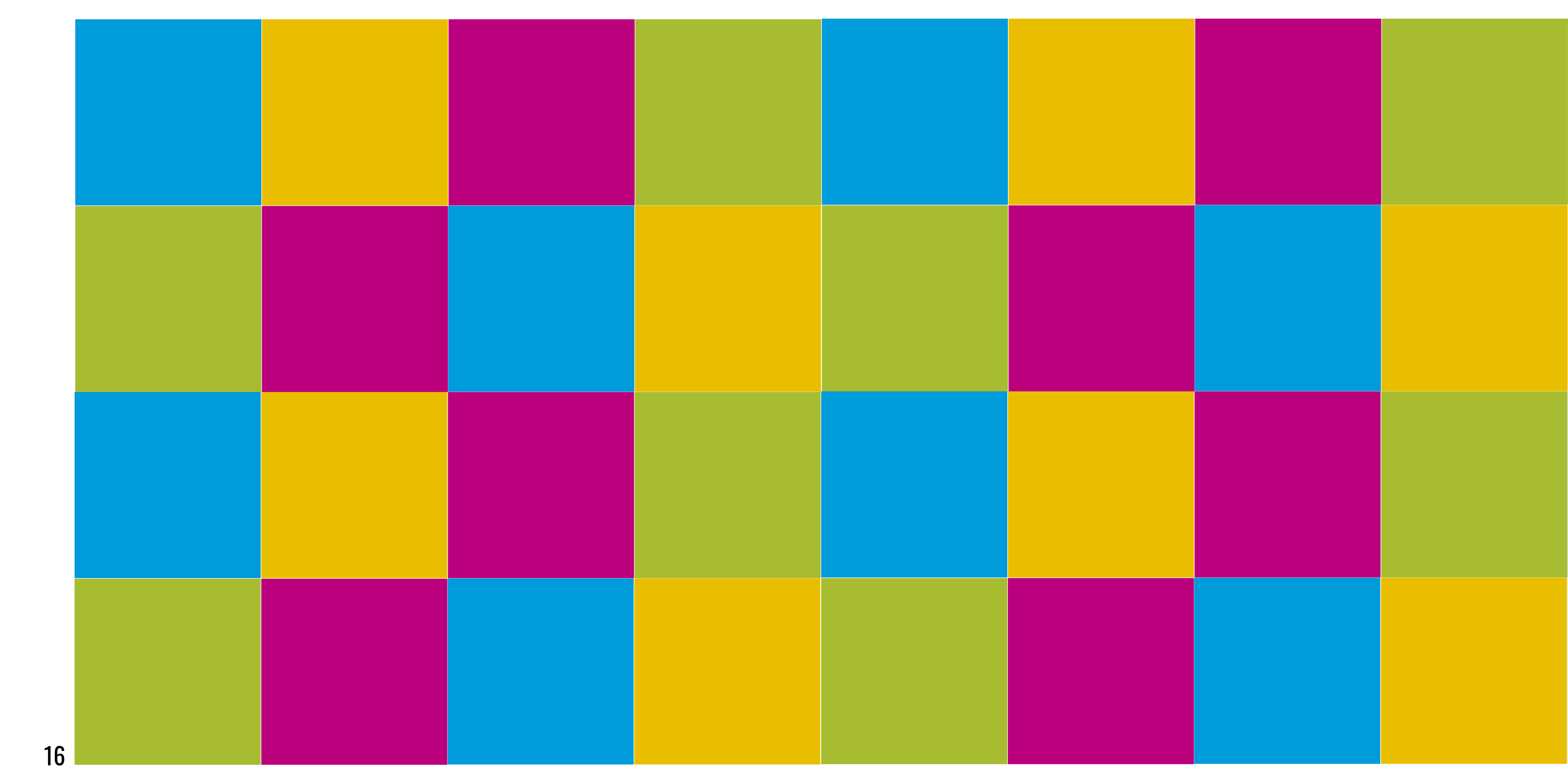 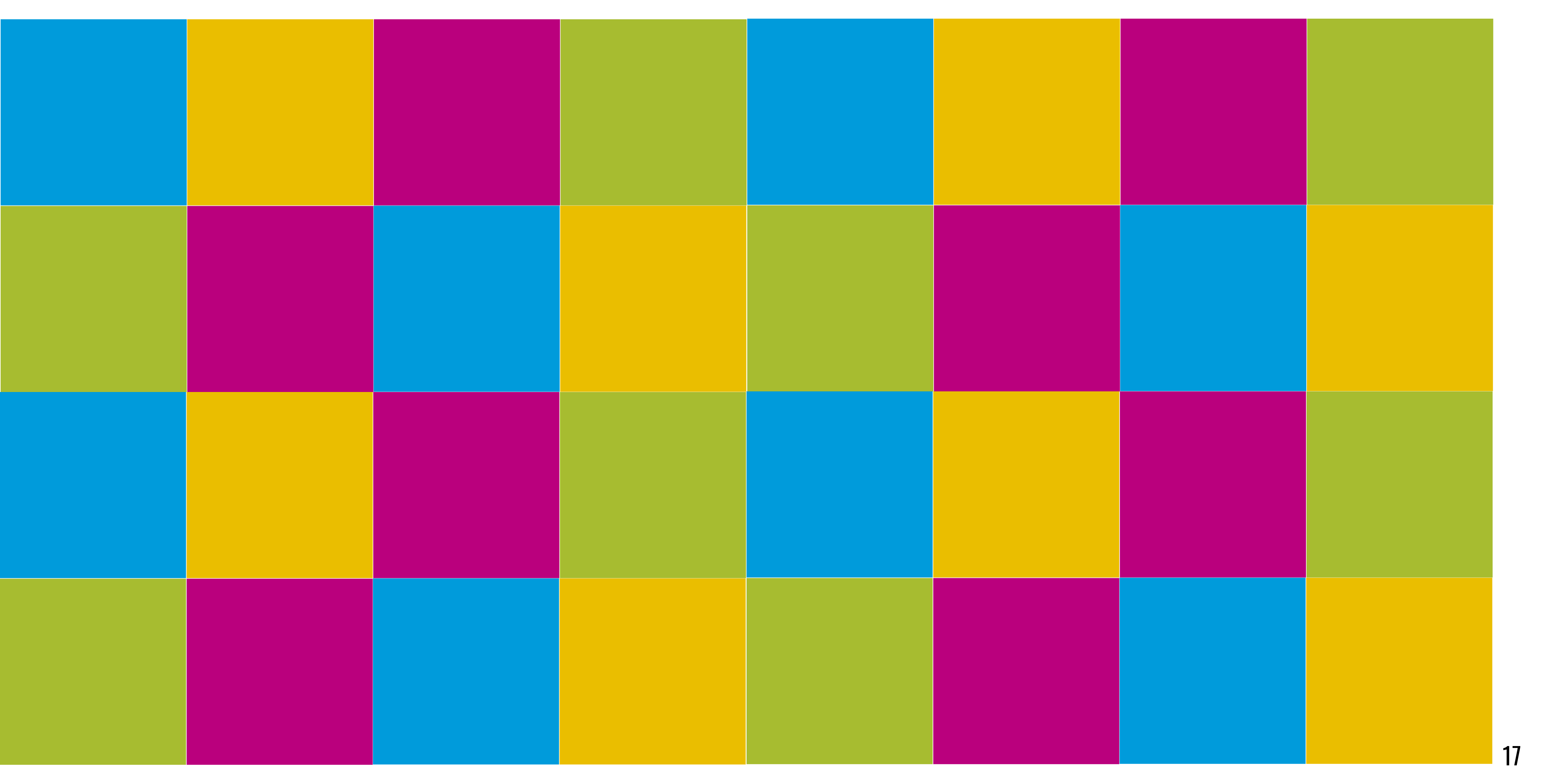 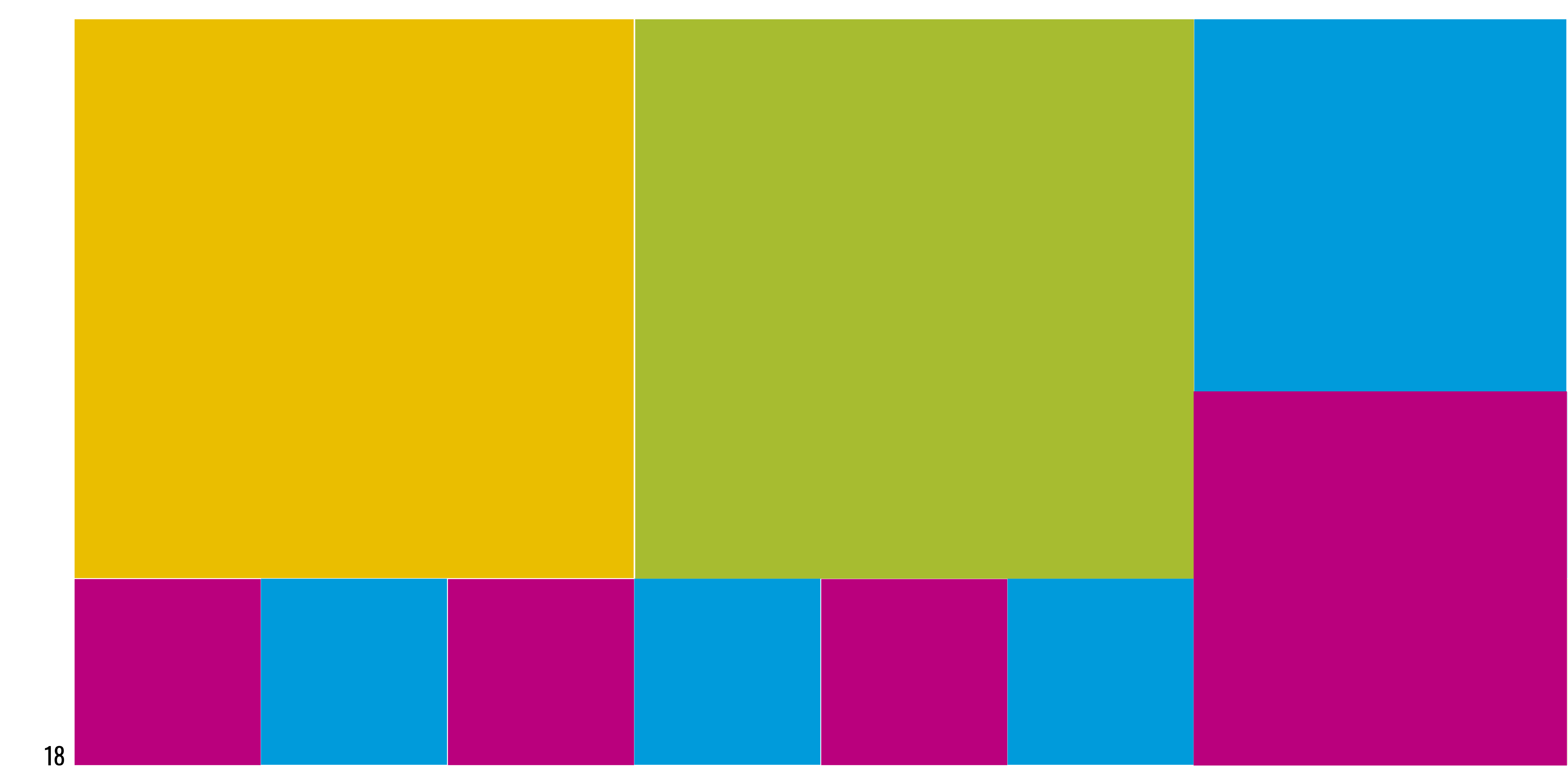 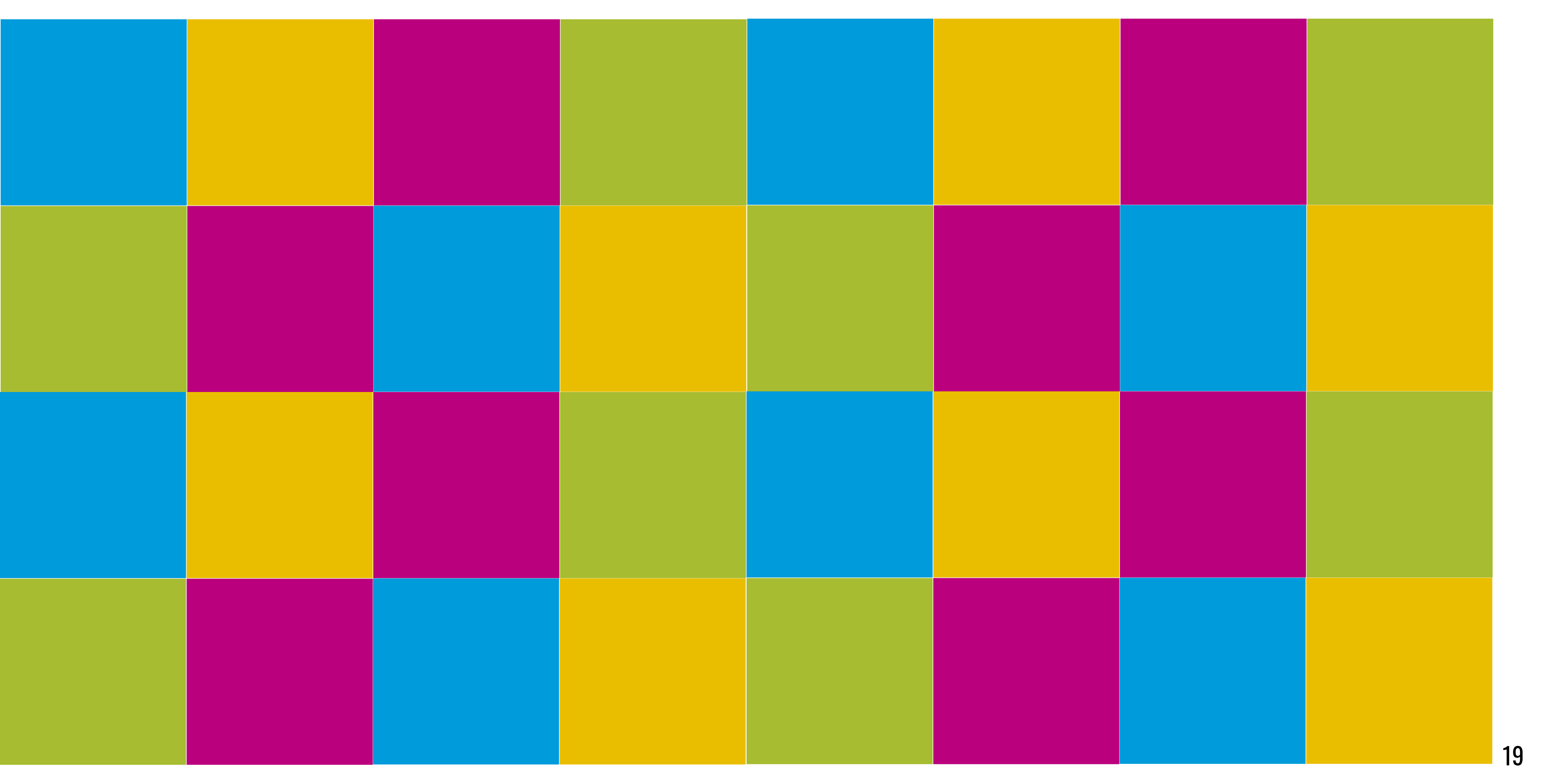 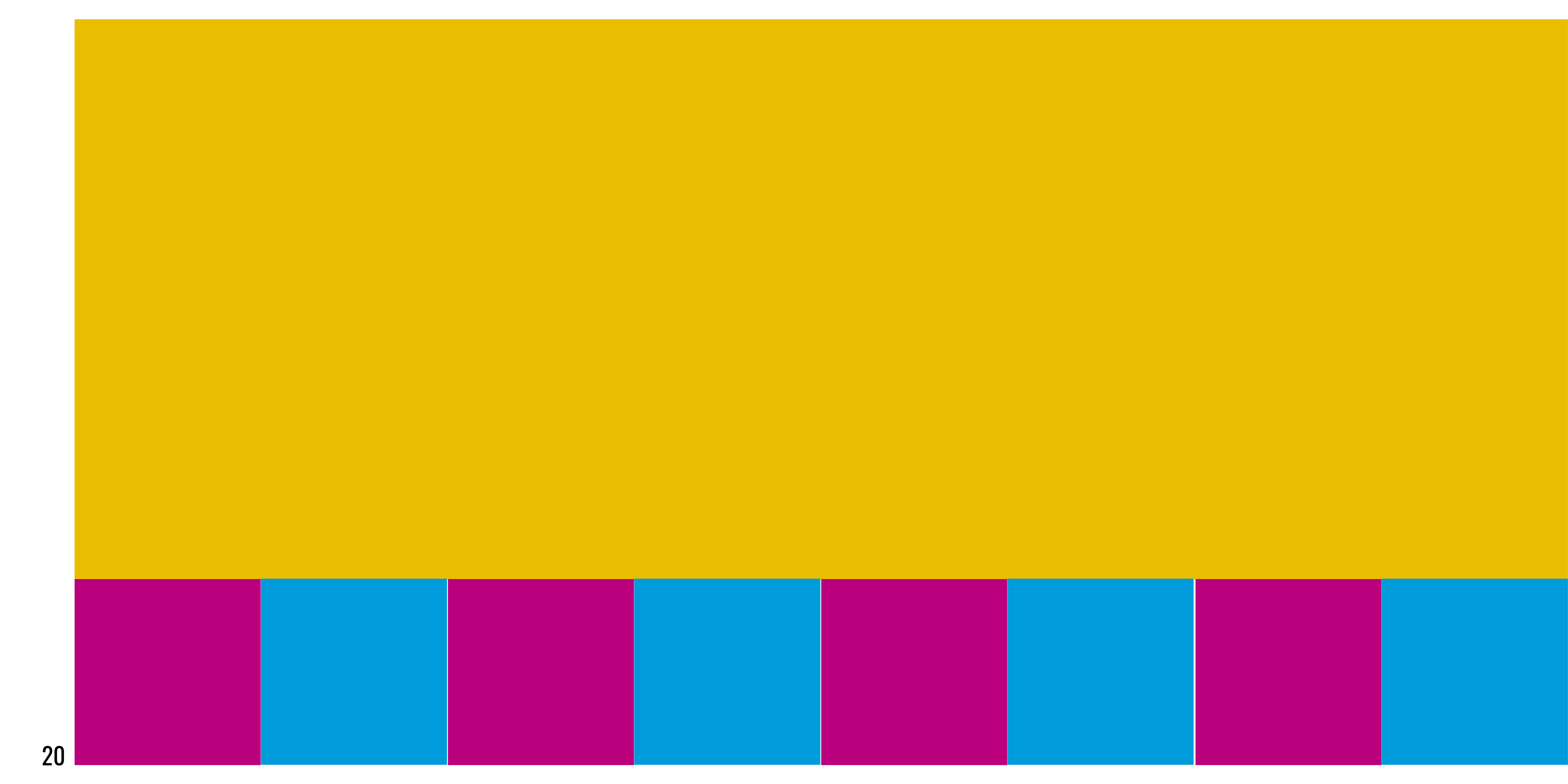 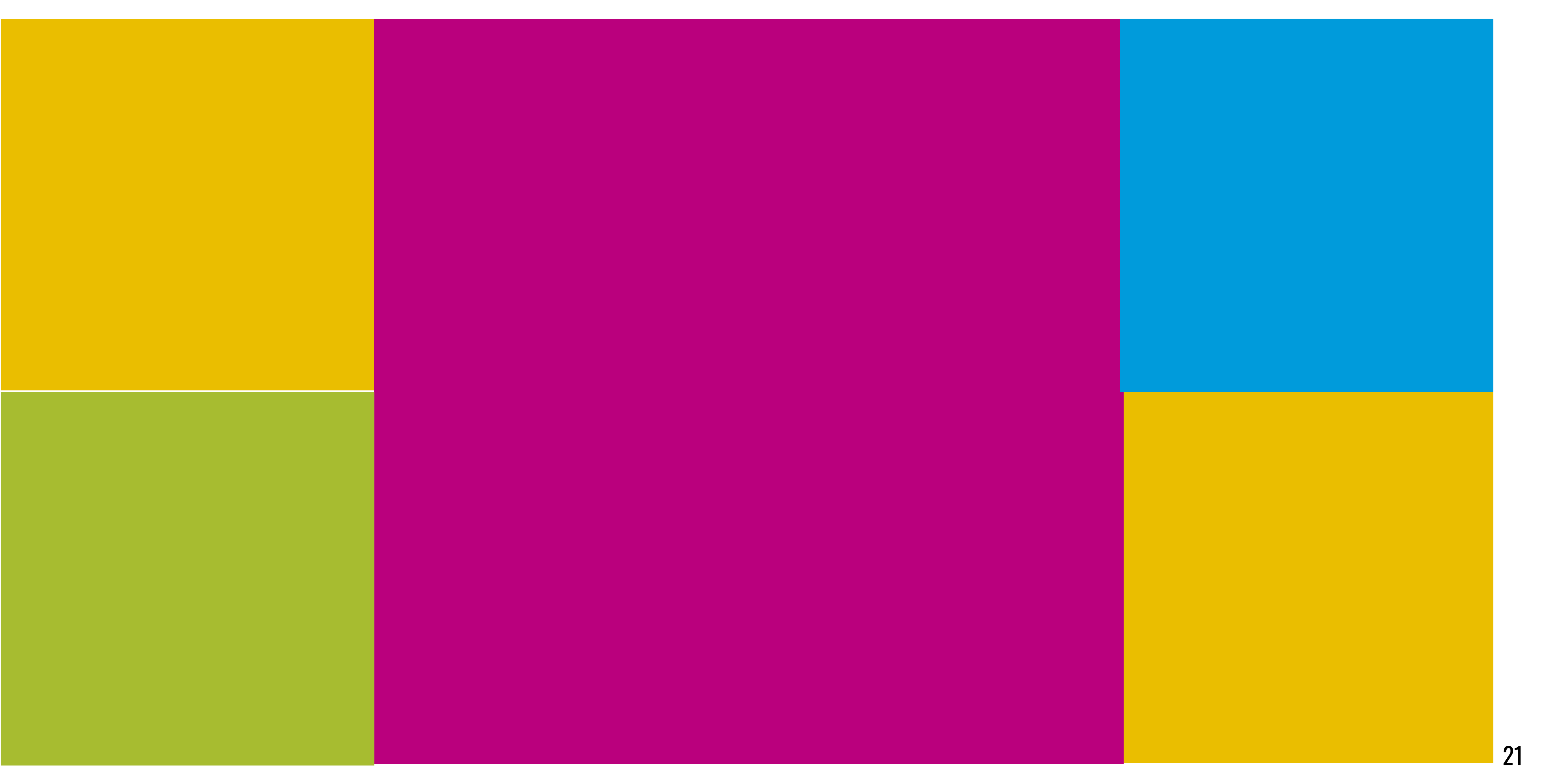 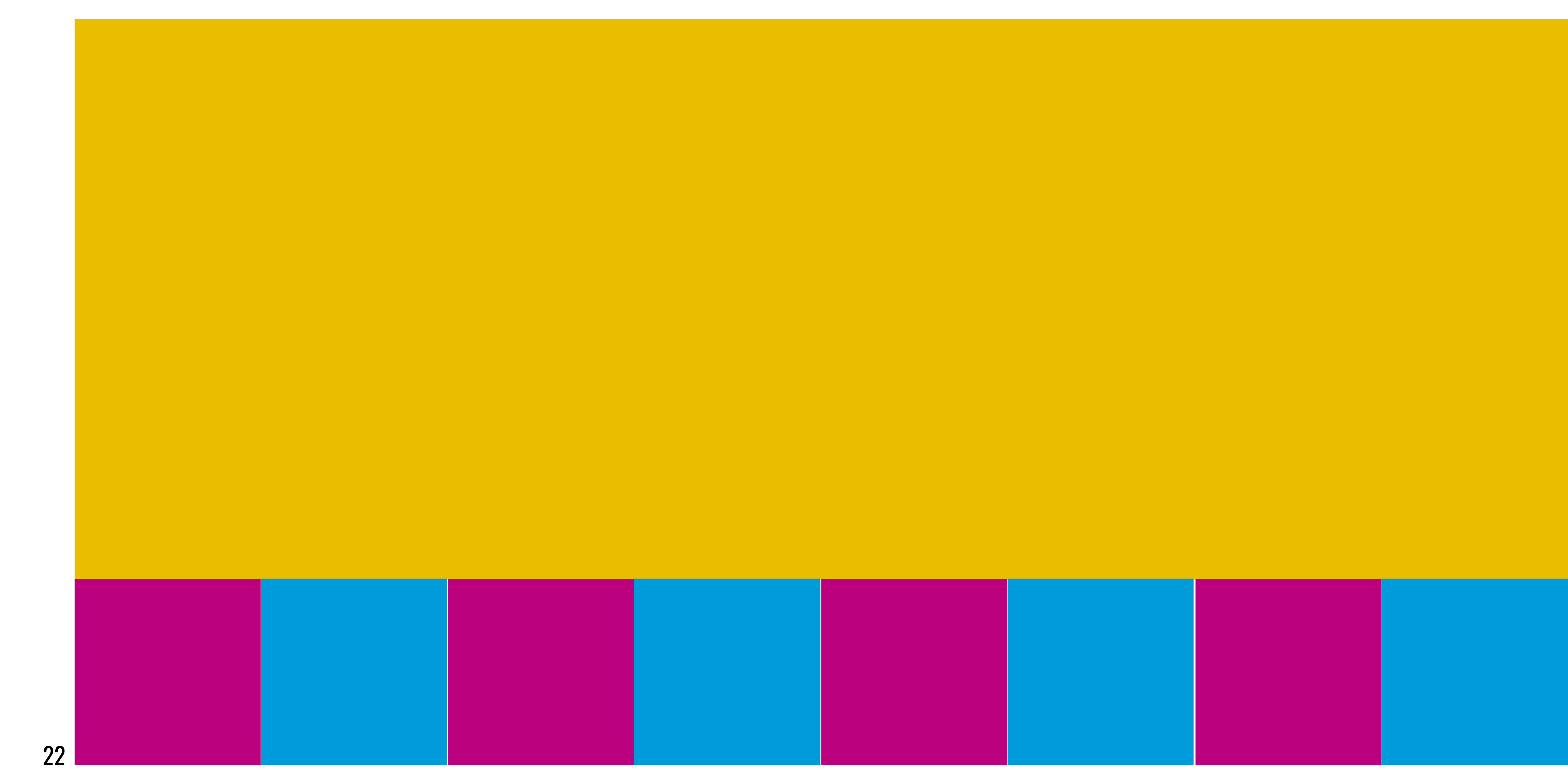 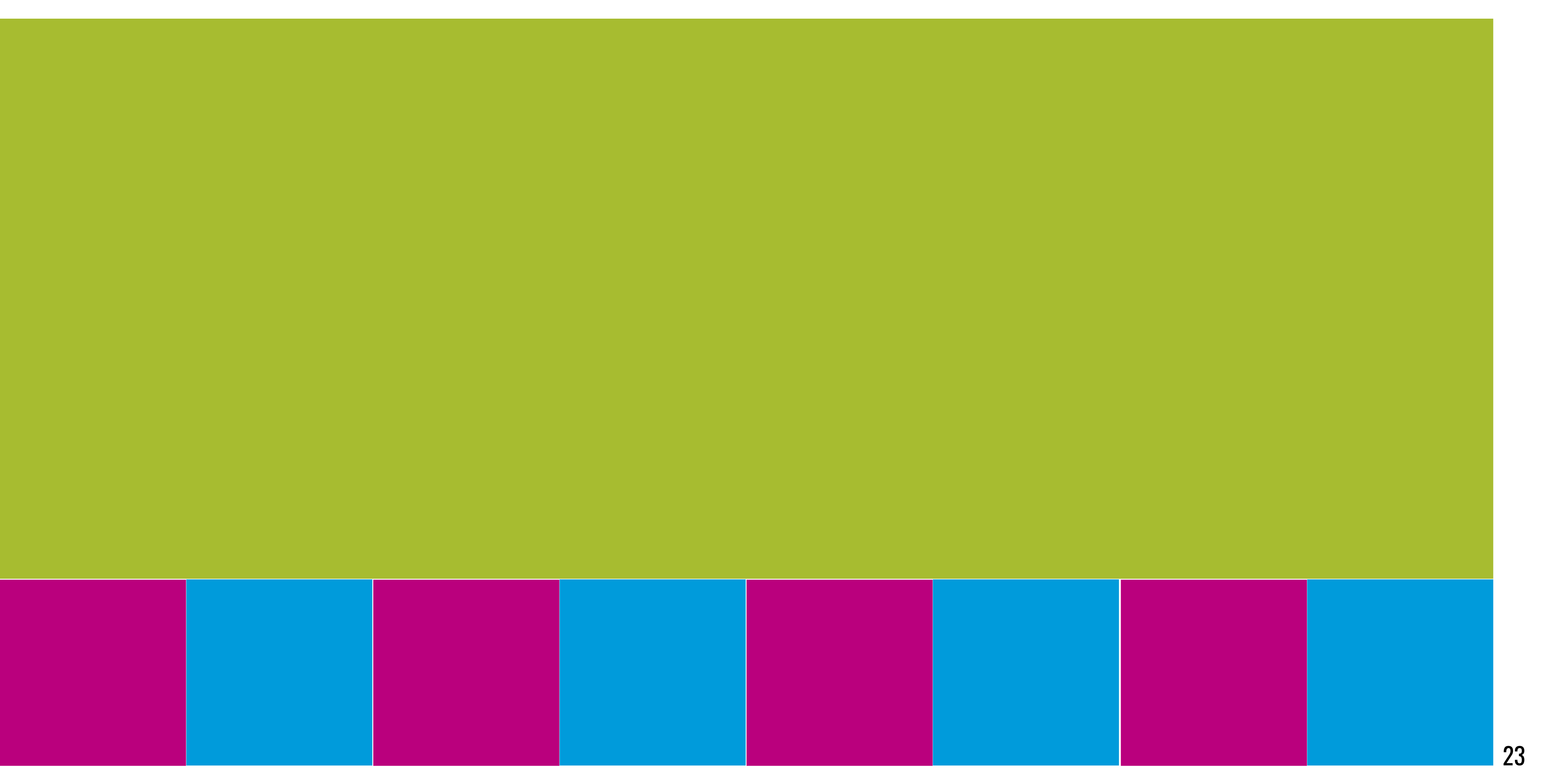 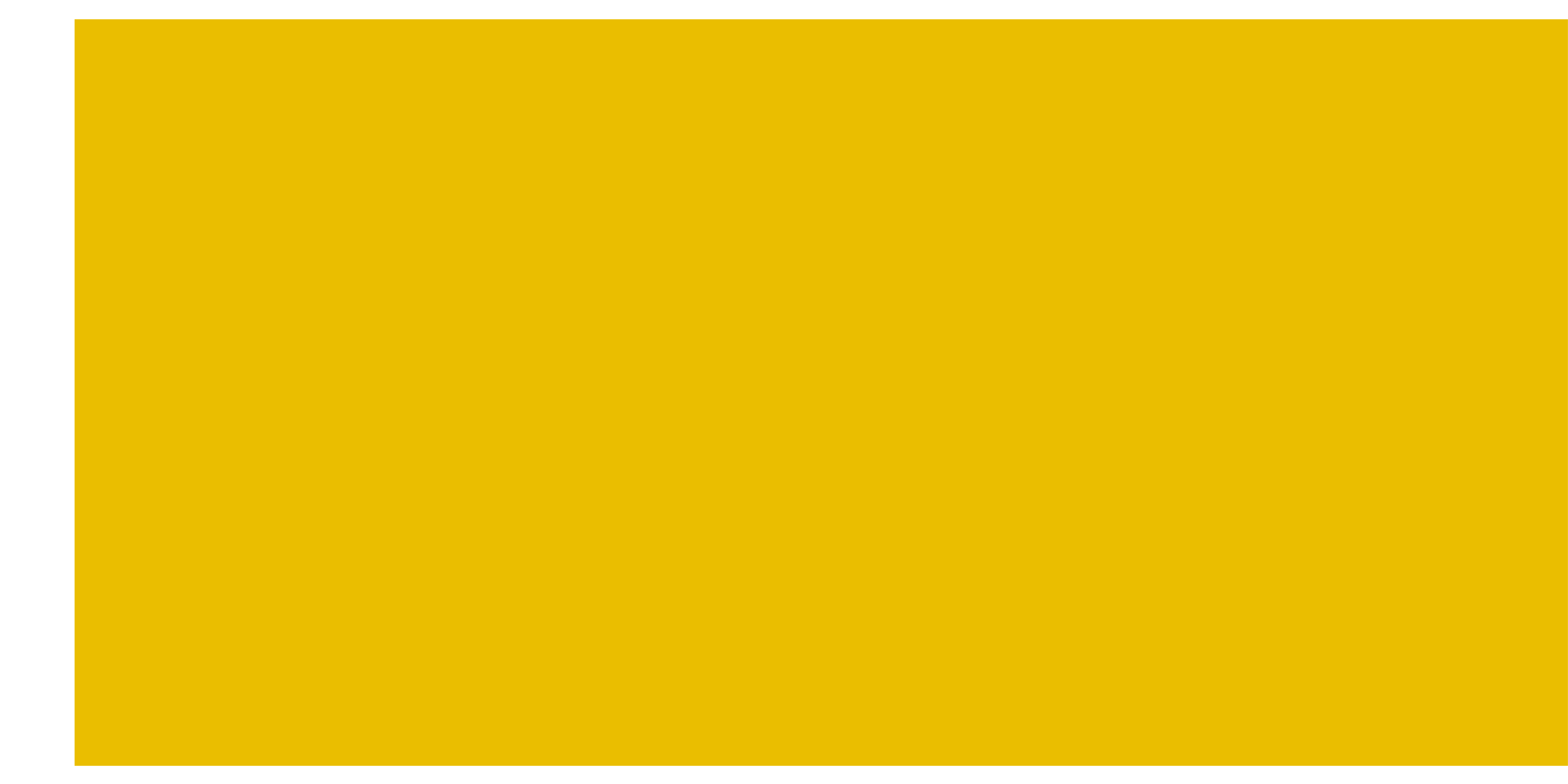 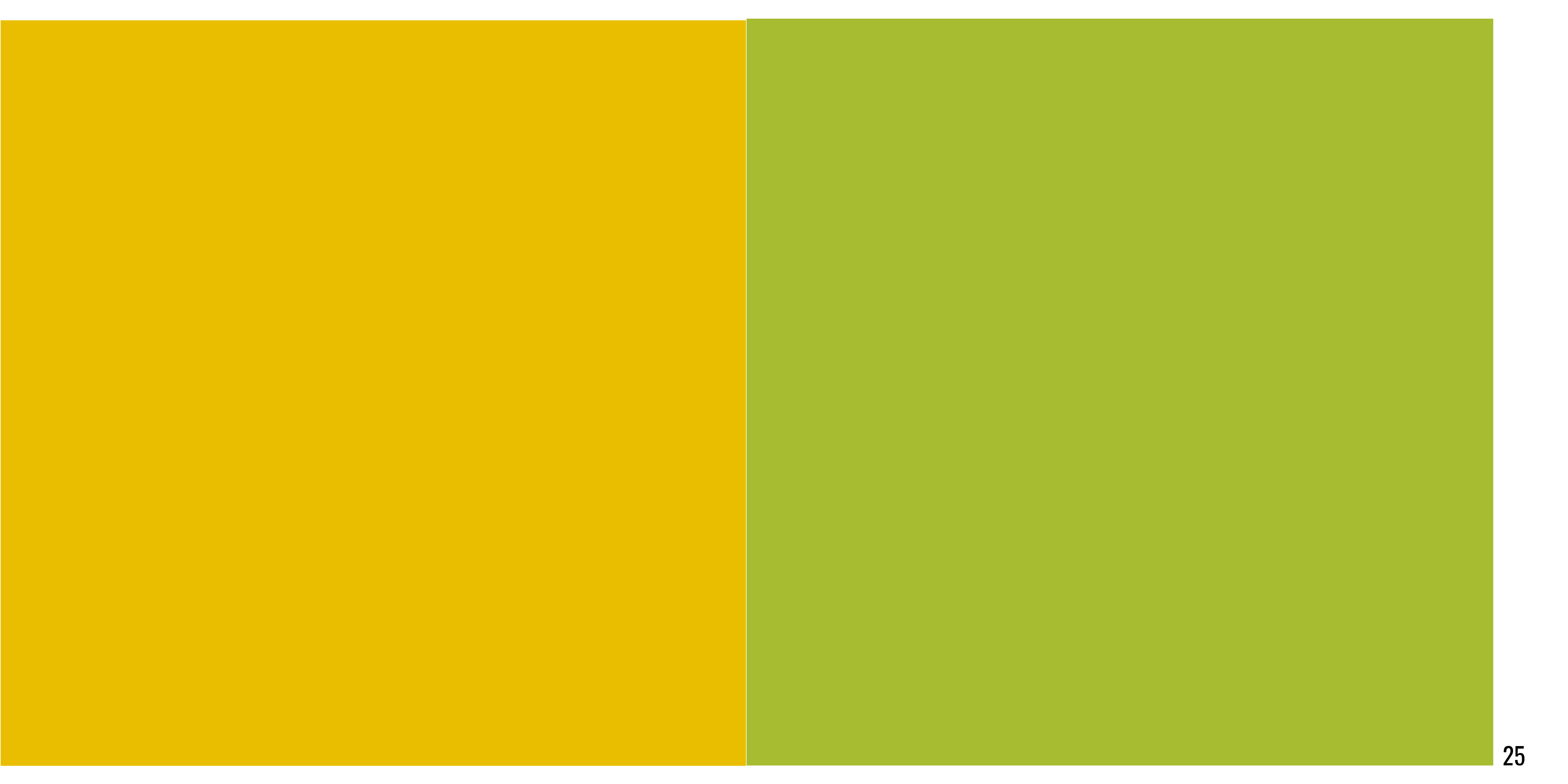 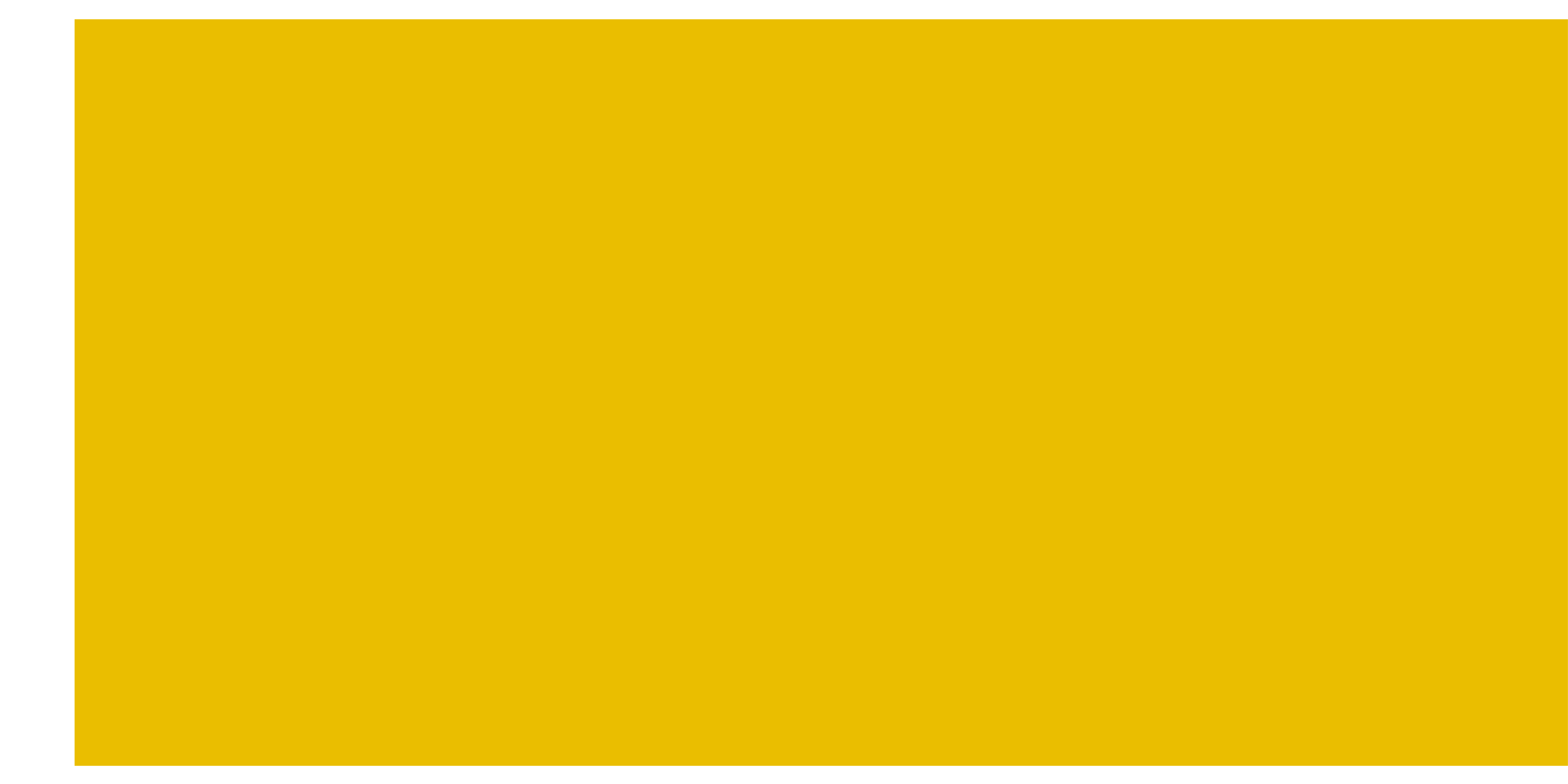 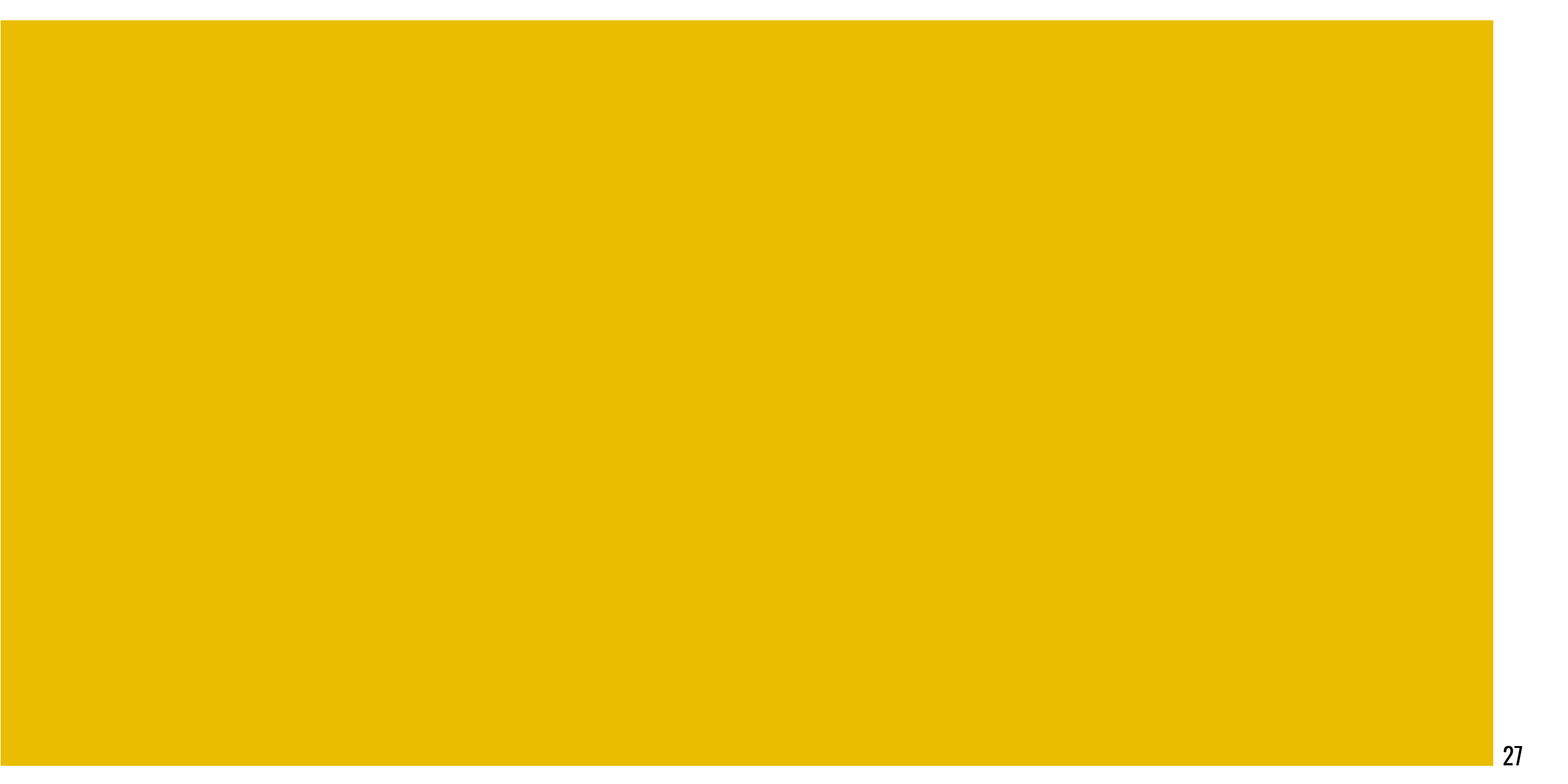 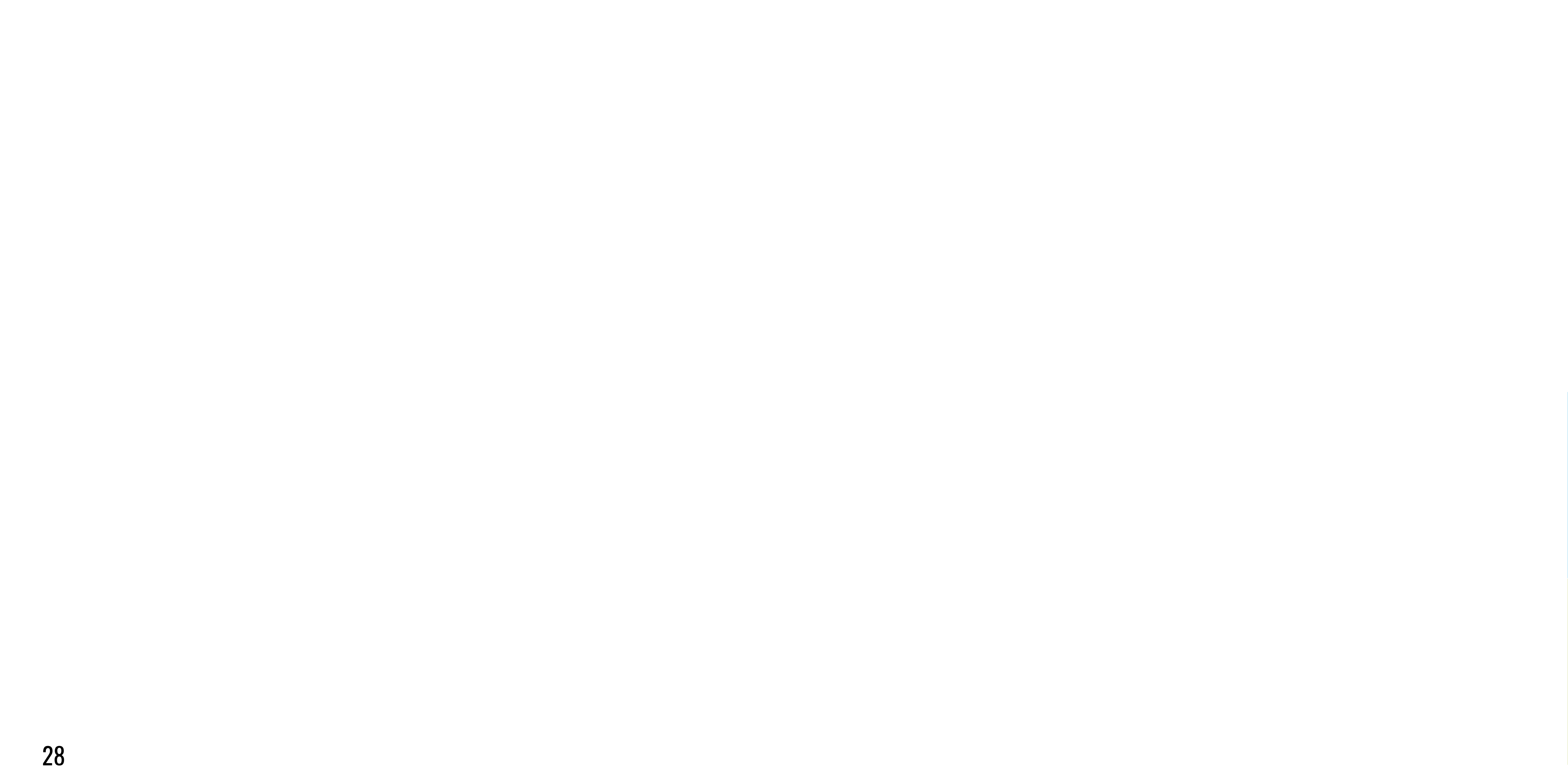 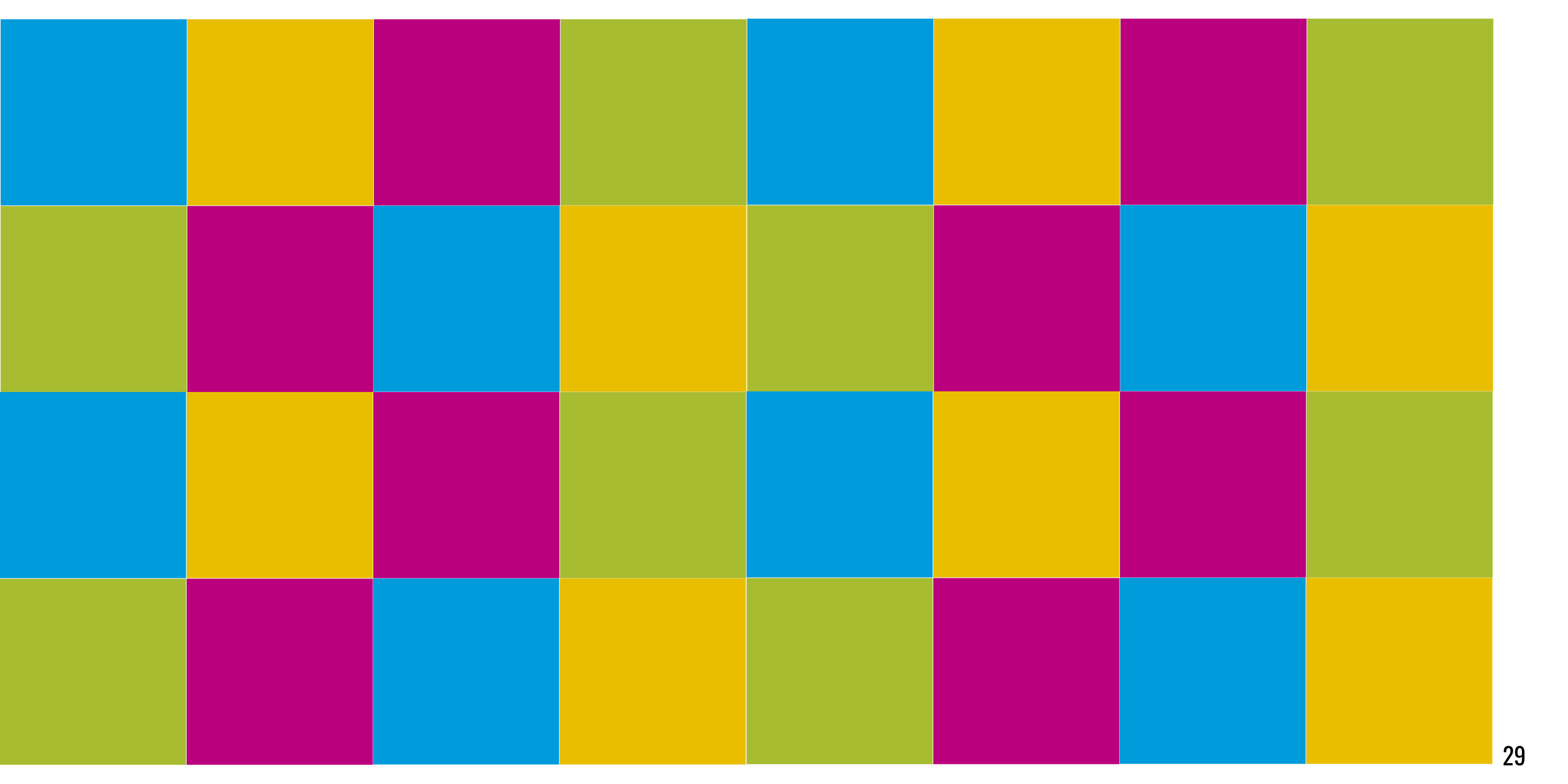 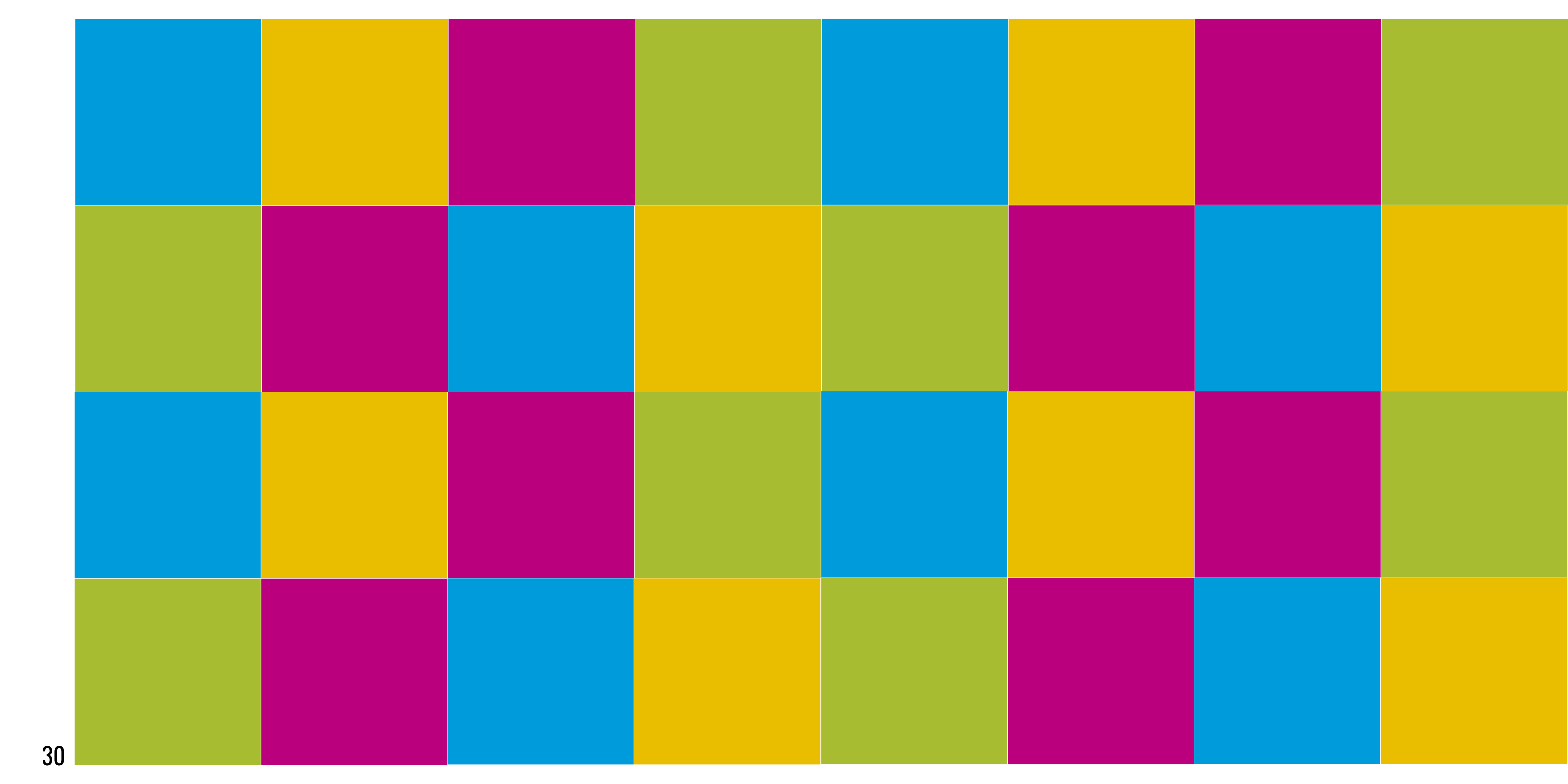 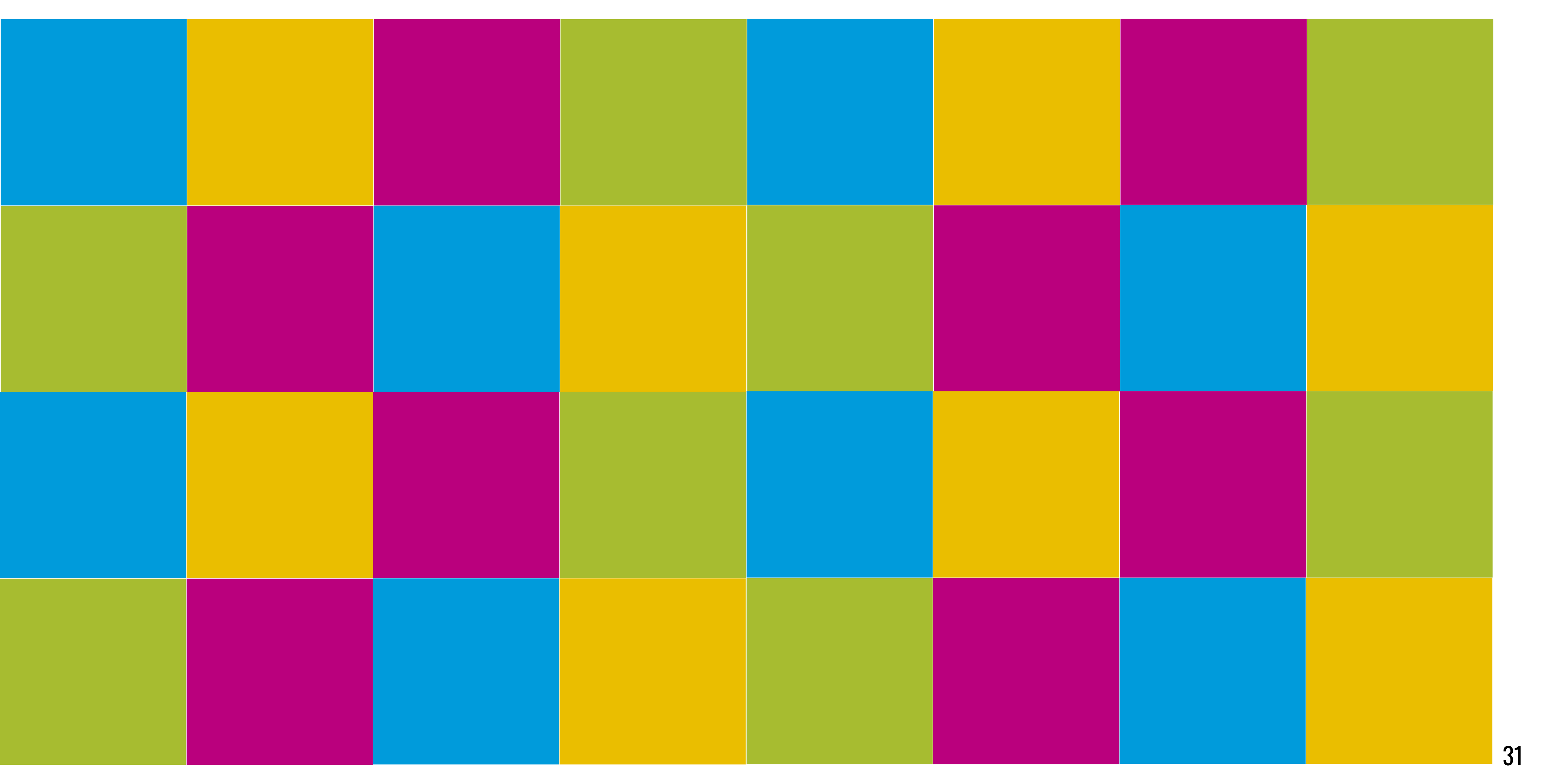 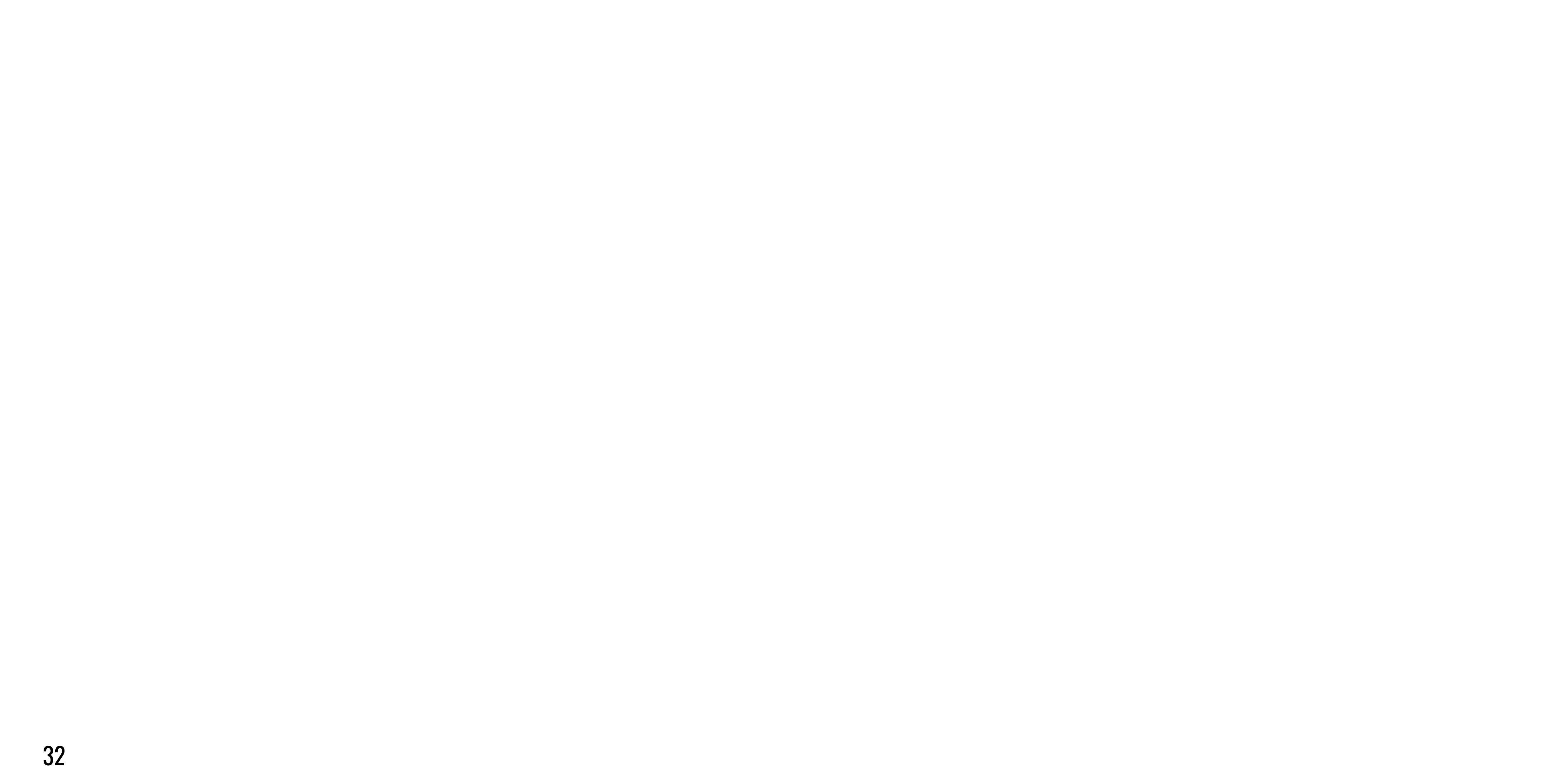 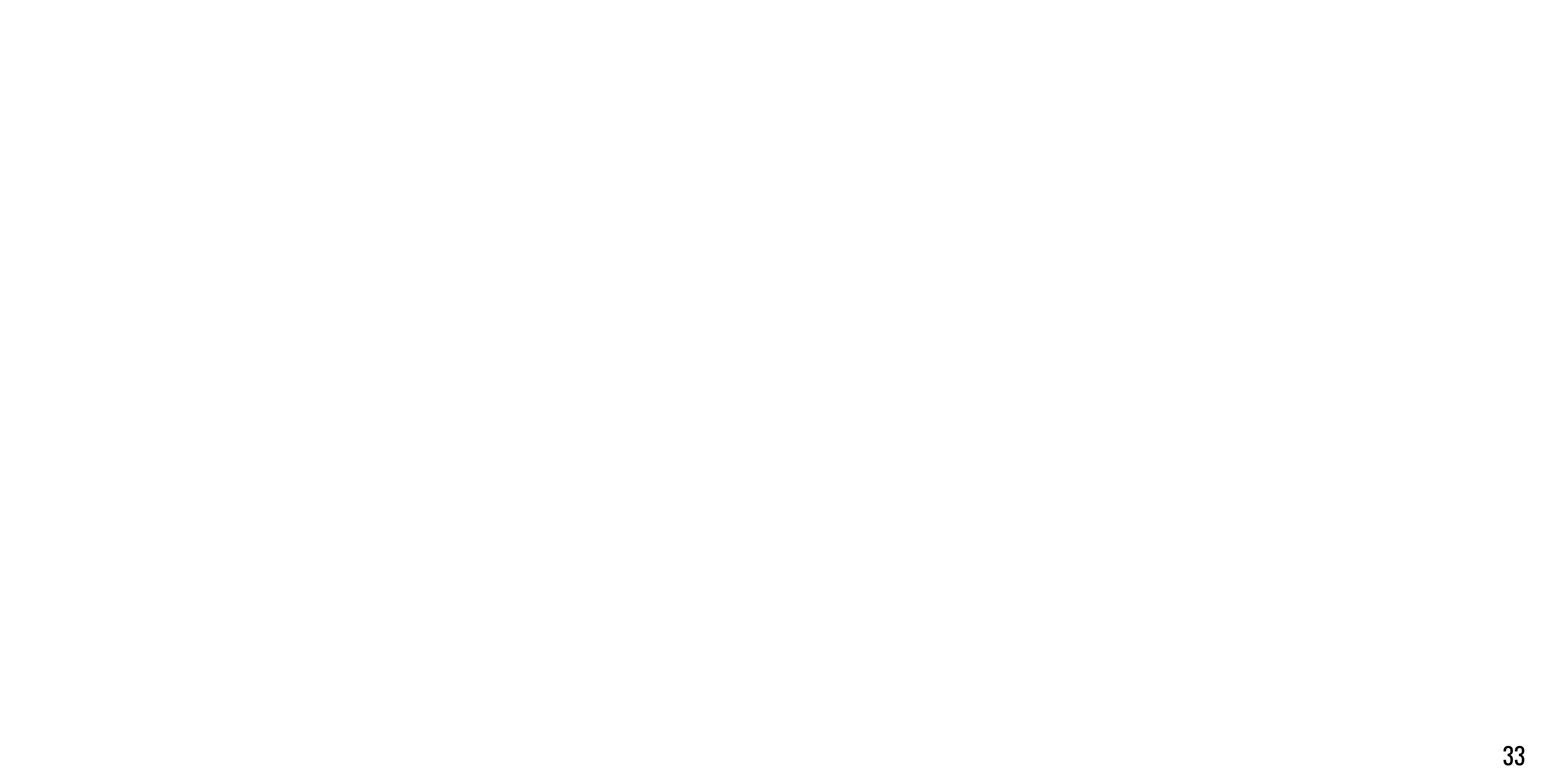 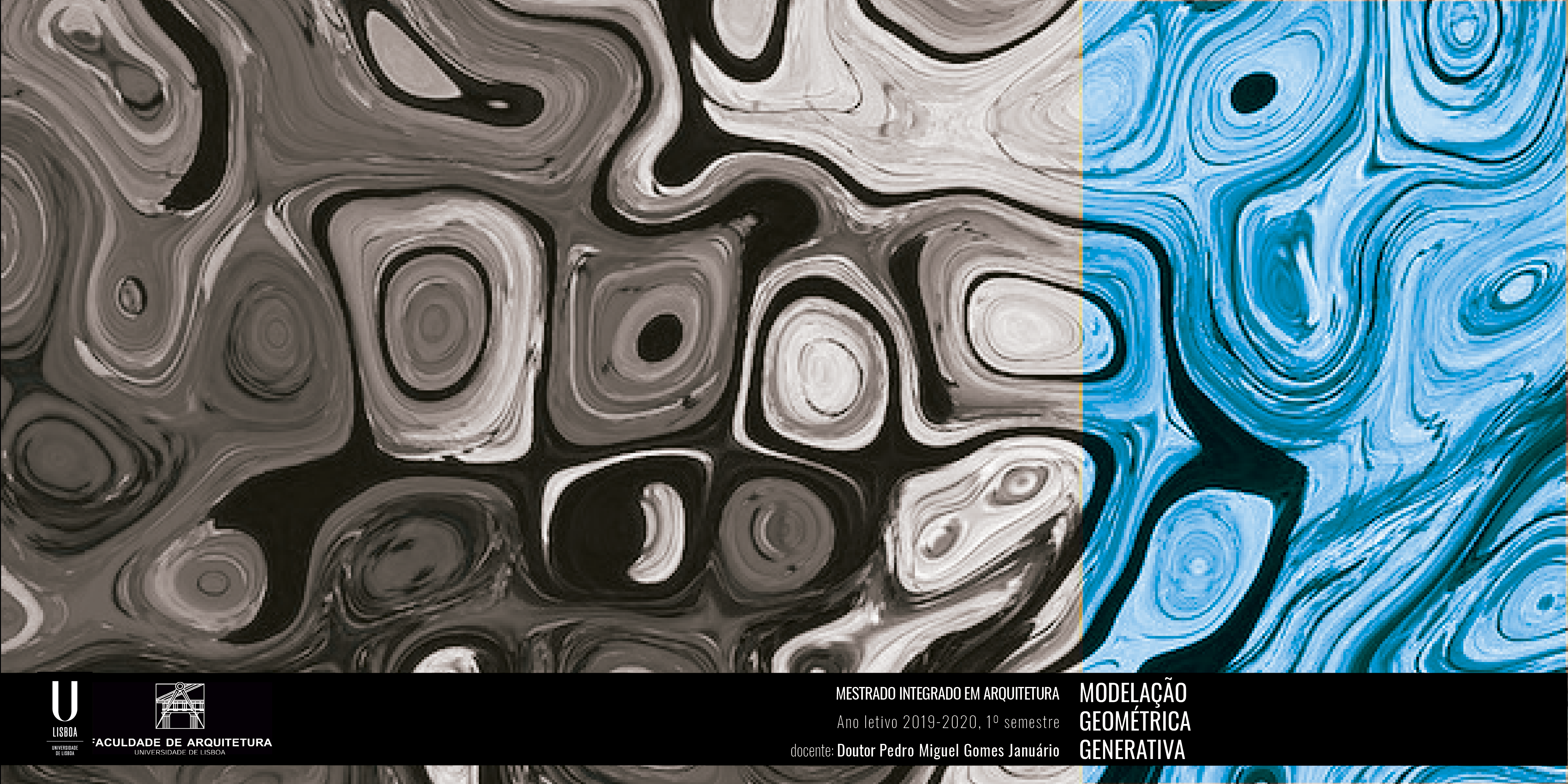